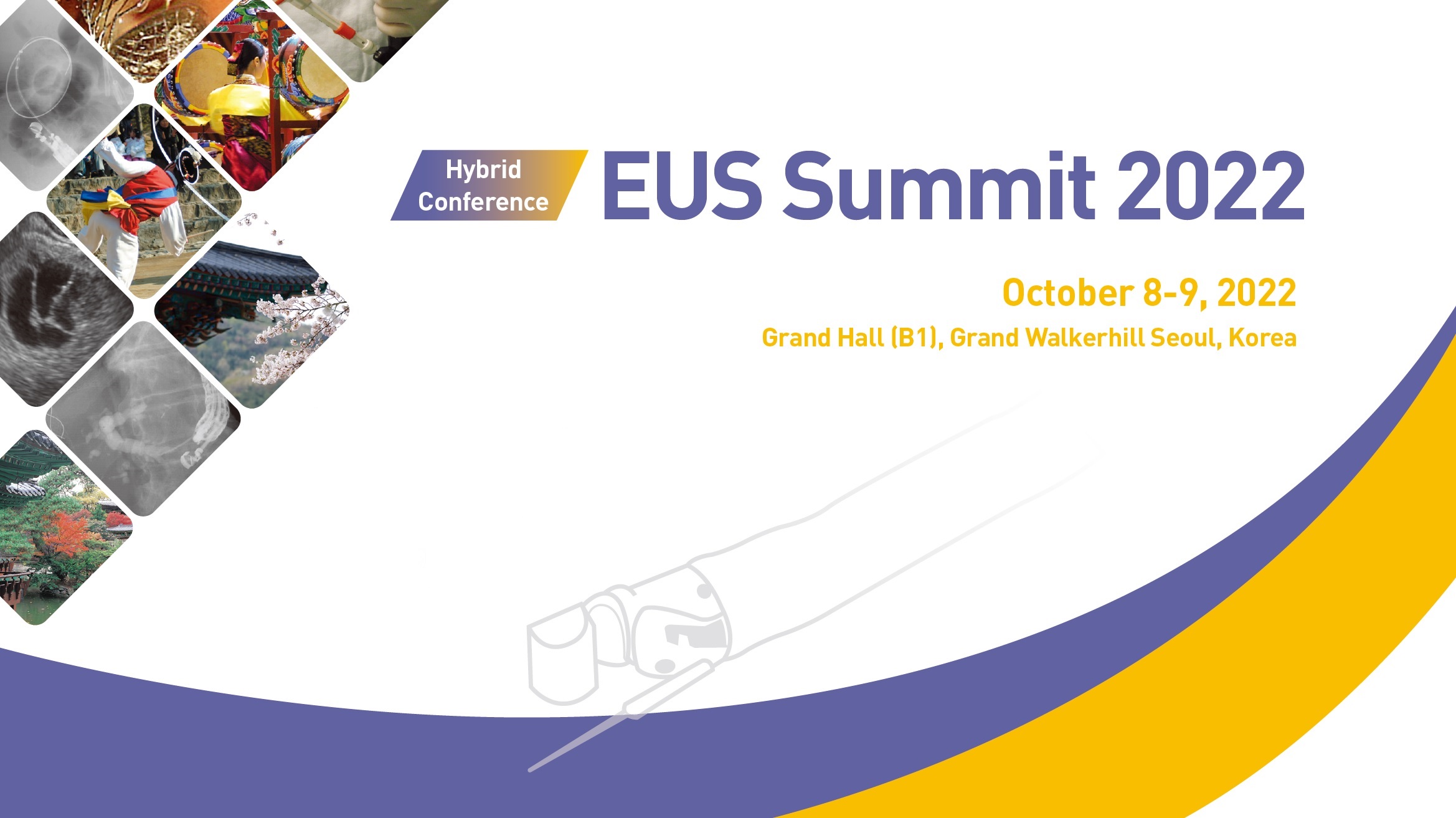 Title
Name
Institutions, Country